ShareBrand Agency
Sharebrand Agency
www.sharebrand.cz
Kdo jsme?
Jsme tým mladých kreativních lidí, jenž do světa marketingu přináší nové způsoby propagace.
1
2
3
Marketingové
 a propagační služby
Tvorba konkrétních návrhů dle požadavků firmy
Grafické šablony 
a návrhy
Petr Franta
Viola Zajícová
asistent
Alois Martínek
ředitelka
vedoucí marketingového oddělení
Barbora Hurytová
vedoucí ekonomického oddělení
Jiří Zápotocký
Tereza Boušová
Eliška Linhartová
Mia Valentina Ruiz
Natálie Nová
Adam Hradiský
Andrea Kulhánková
Jaroslav Zápotocký
Pracujeme pro reálné firmy!
FK Ústí nad Labem - mládež
BK Sluneta Ústí nad Labem
Centropol Energy
HC Stadion Litoměřice
Sharebrand Agency
www.sharebrand.cz
Kde nás najdete?
Instagram
@sharebrandagency
Web
sharebrand.cz
E-mail
sharebrand@oaulpar.cz
POSTARÁME SE, ABYSTE BYLI VIDĚT
MY JSME SHAREBRAND
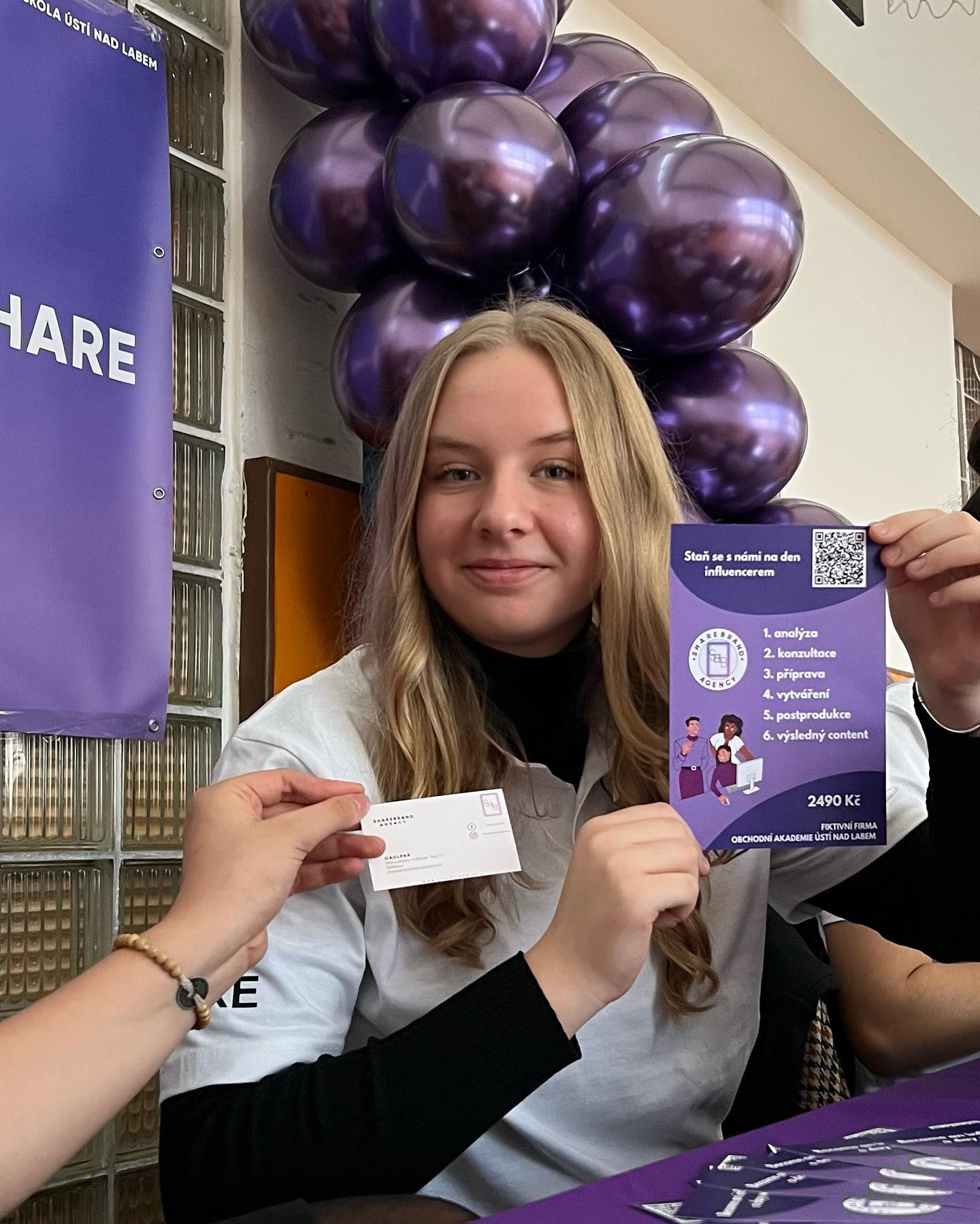 Naskočit do světa digitálního marketingu je velmi jednoduché, stačí naskenovat QR kód a stát se naším zákazníkem.
you live, we share